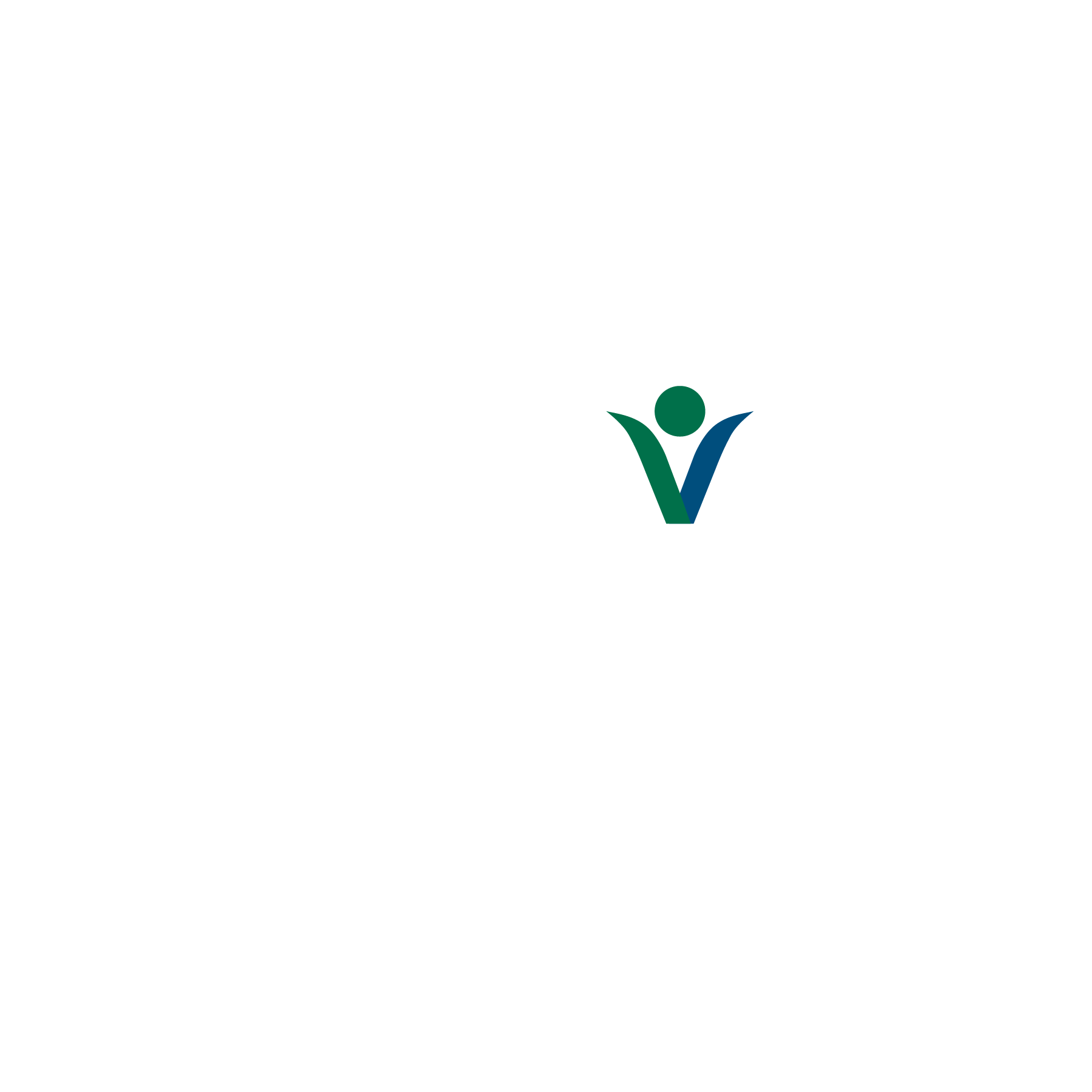 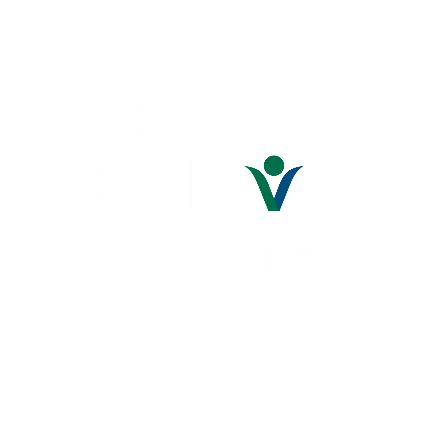 866.866.7329
Website
ebaw.org
email
info@ebaw.org
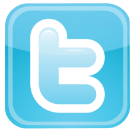 follow us on twitter
twitter.com/EveryBeliever
Like us on facebookwww.facebook.com/everybelieverawitness
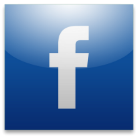 [Speaker Notes: !!]
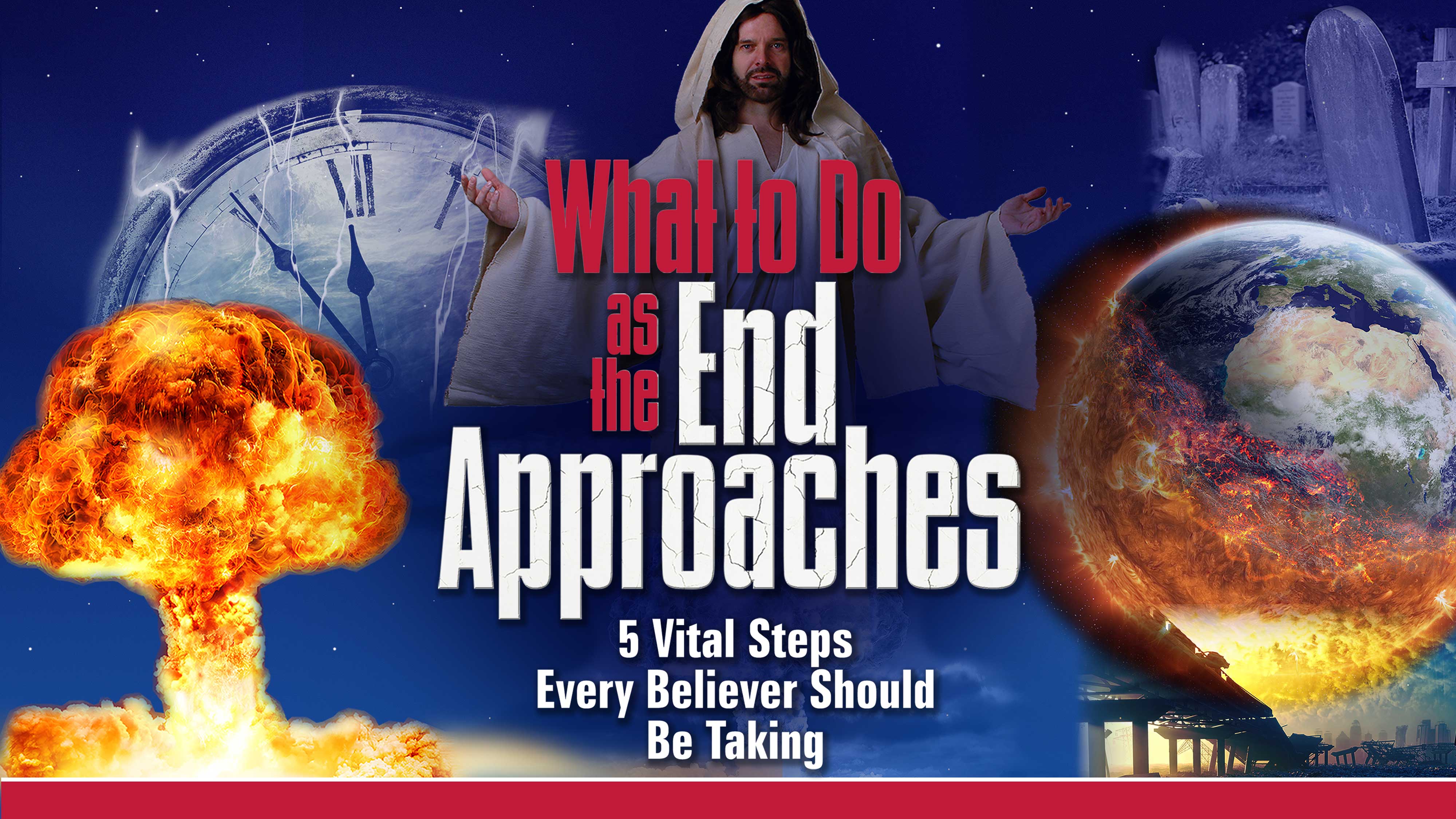 What to Do as the End Approaches
What to Do as the End Approaches
Live a Holy Life.
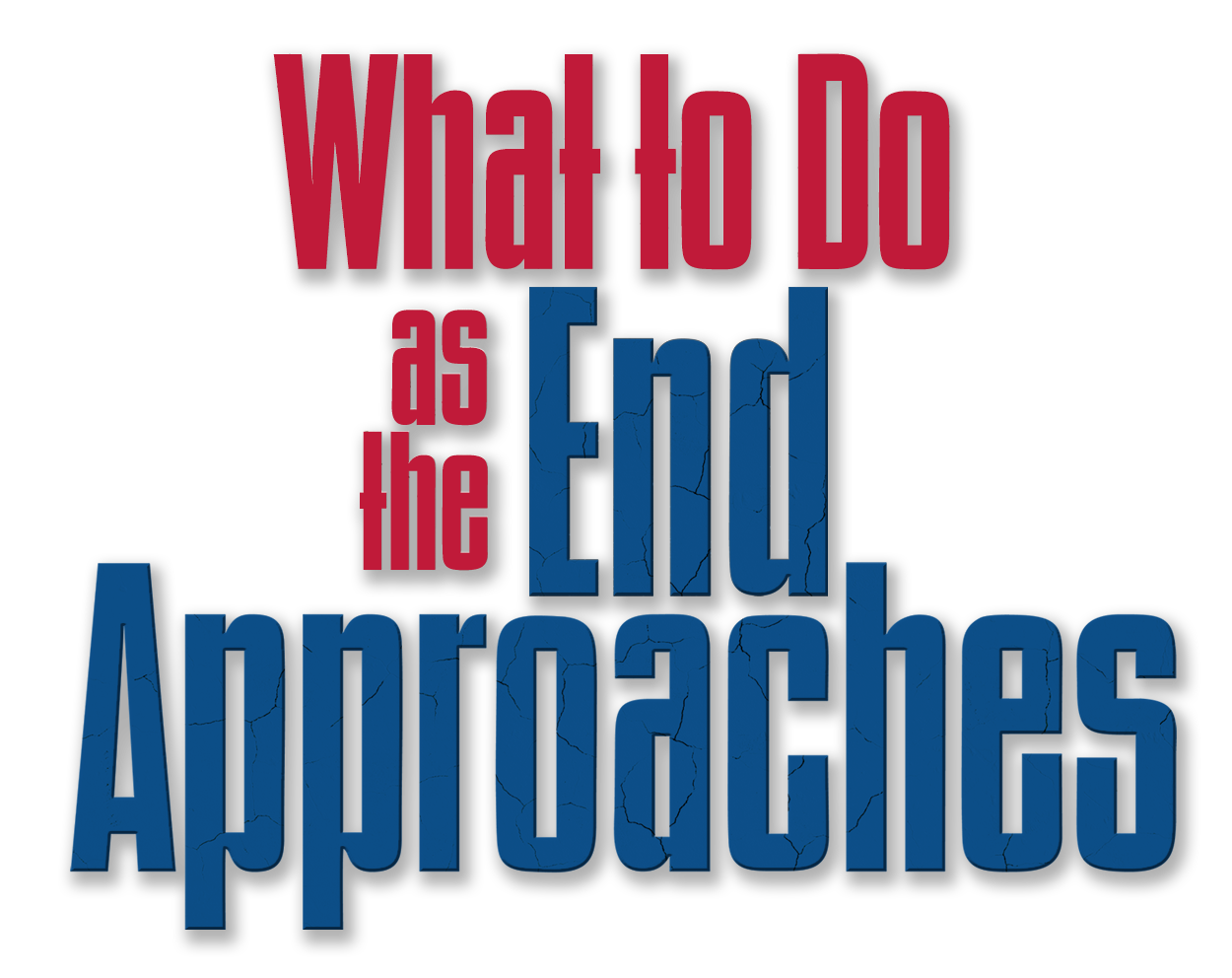 What to Do as the End Approaches
And the four living creatures…day and night they never cease to say,
“Holy, holy, holy, is the Lord God Almighty,  who was and is and is to come!”
                                                           Revelation 4:8
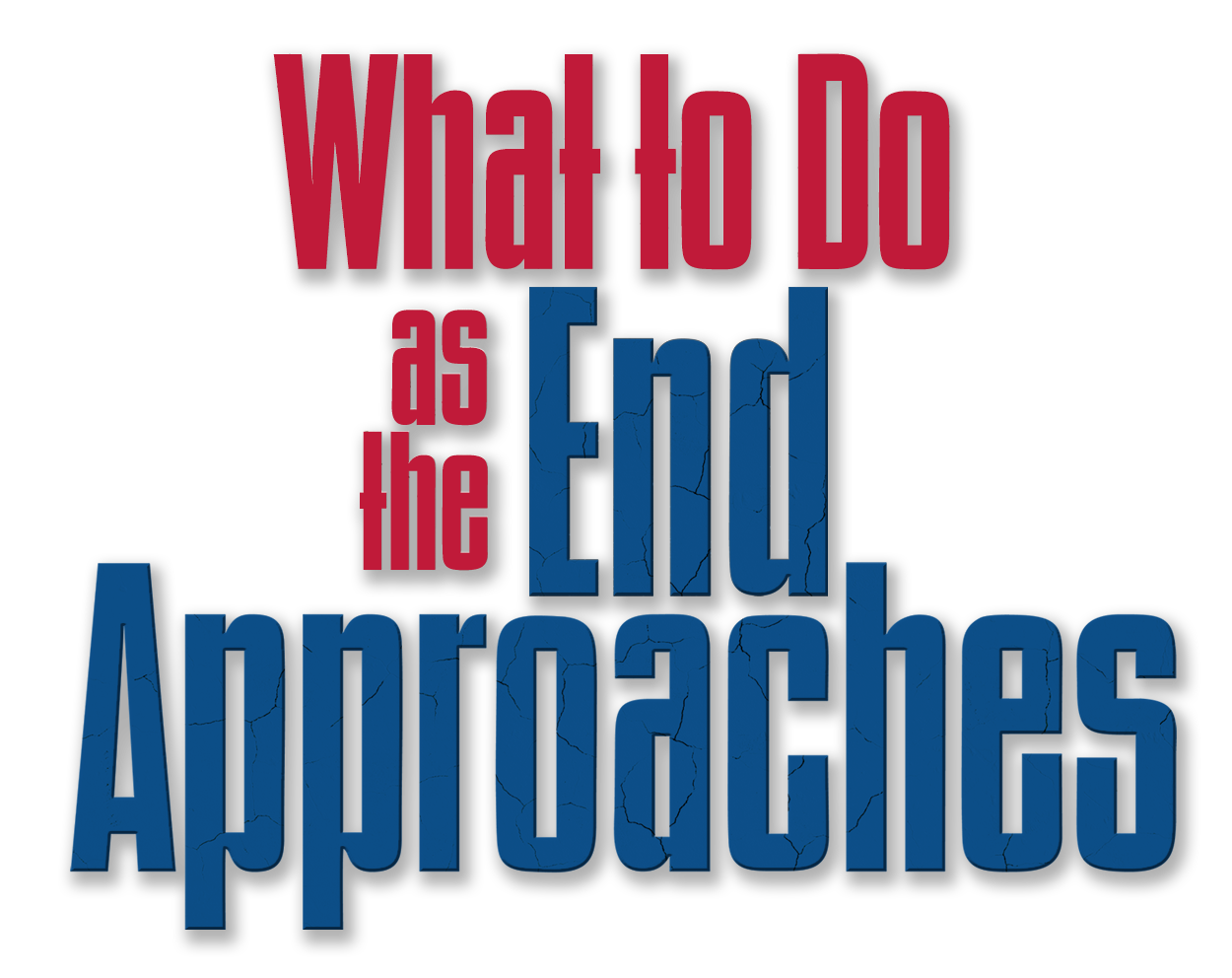 What to Do as the End Approaches
A holy life produces confidence 
and prevents embarrassment.
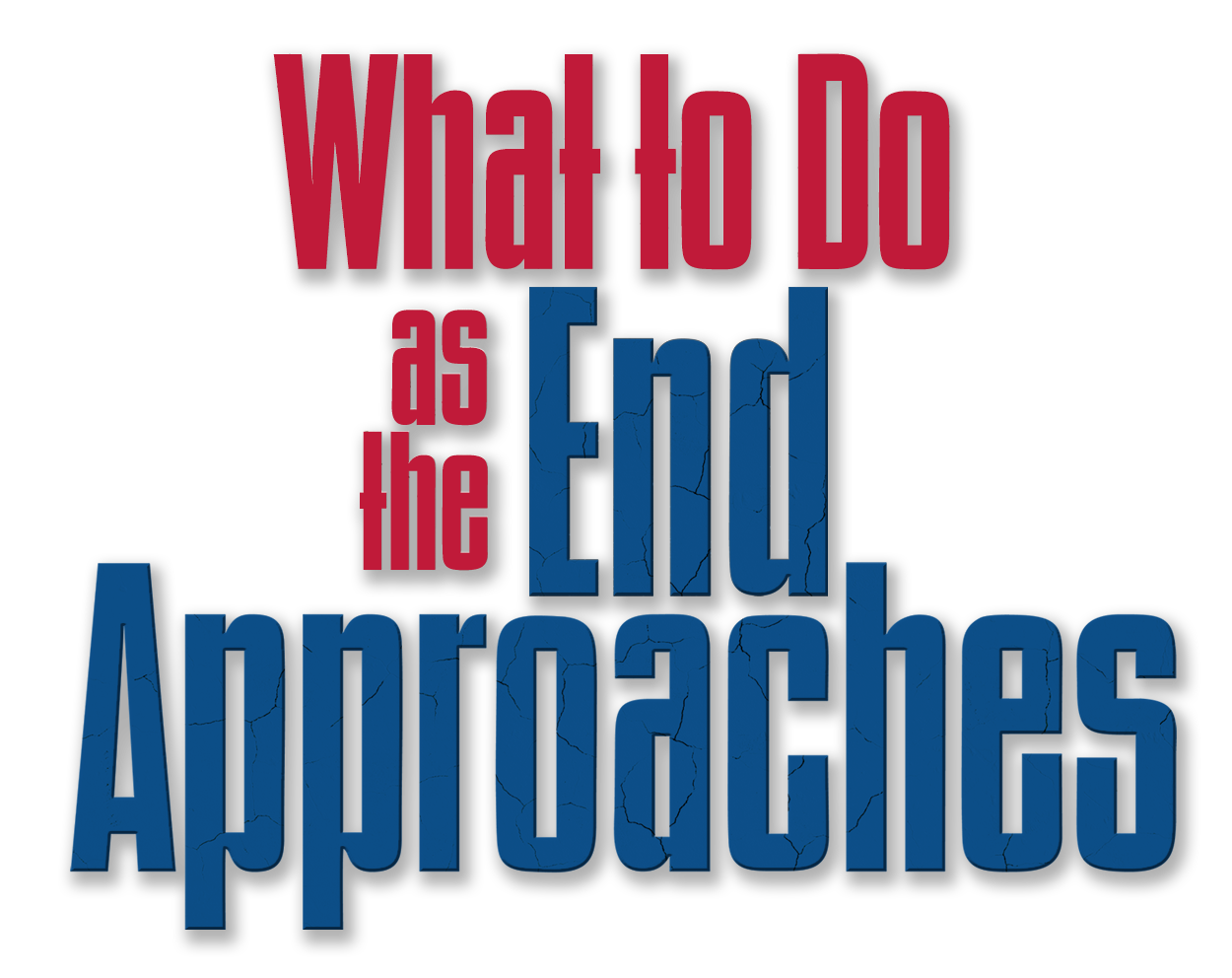 What to Do as the End Approaches
A holy life proves you are saved.
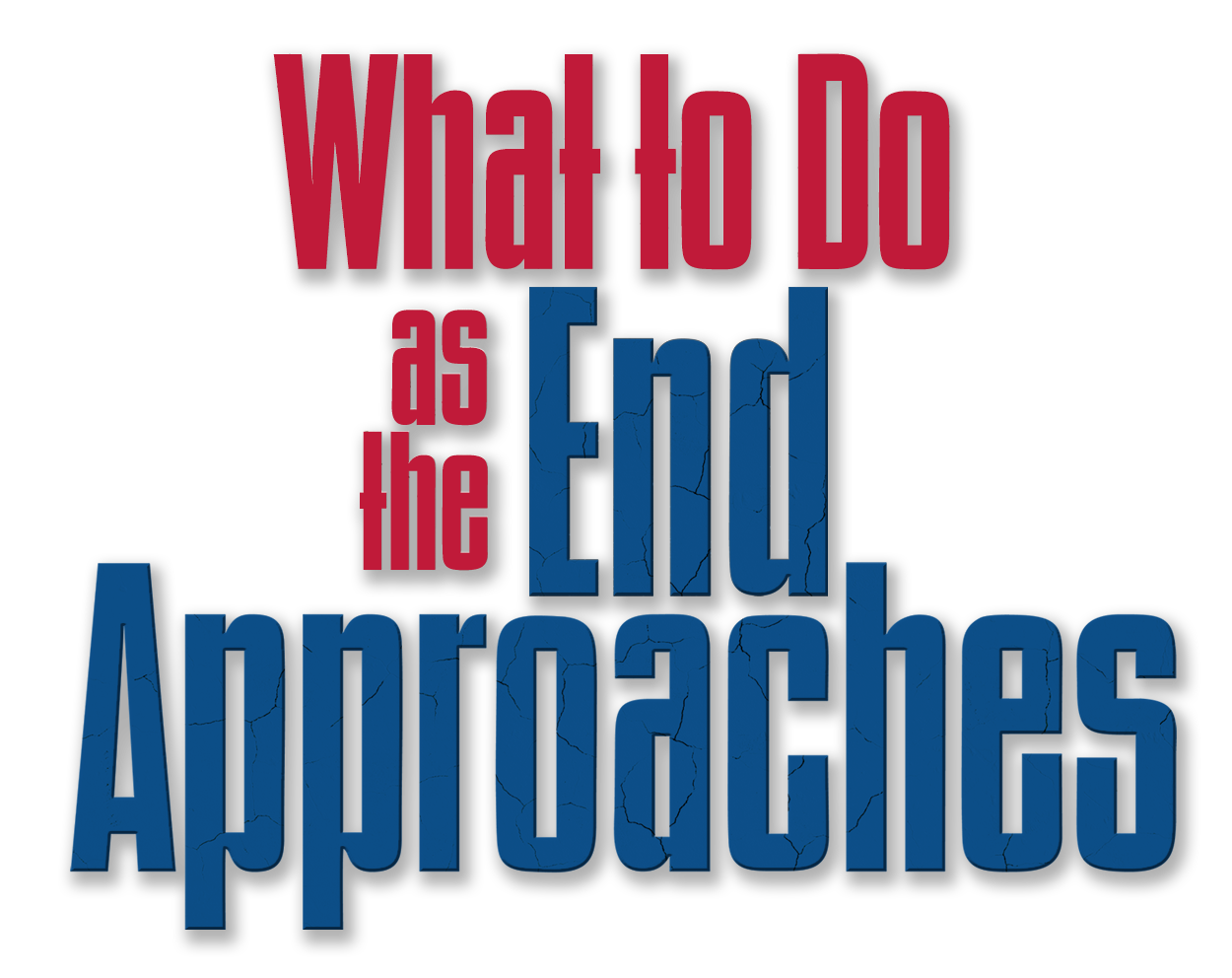 What to Do as the End Approaches
A holy life projects your position.
What to Do as the End Approaches
“And now, Lord, look upon their threats and grant to your servants to continue to speak your word with all boldness,”   
                                                                         Acts 4:29
What to Do as the End Approaches
“Therefore, we are ambassadors for Christ, God making his appeal through us. We implore you on behalf of Christ, be reconciled to God.”
     
                                                     1 Corinthians 5:20
What to Do as the End Approaches
“To him who loves us and has freed us from our sins by his blood and made us a kingdom, priests 
to his God and Father…”

                                                           Revelation 1:5-6
What to Do as the End Approaches
“…you have received the Spirit of adoption as sons, by whom we cry, ‘Abba! Father!’”

                                                                  Romans 8:15
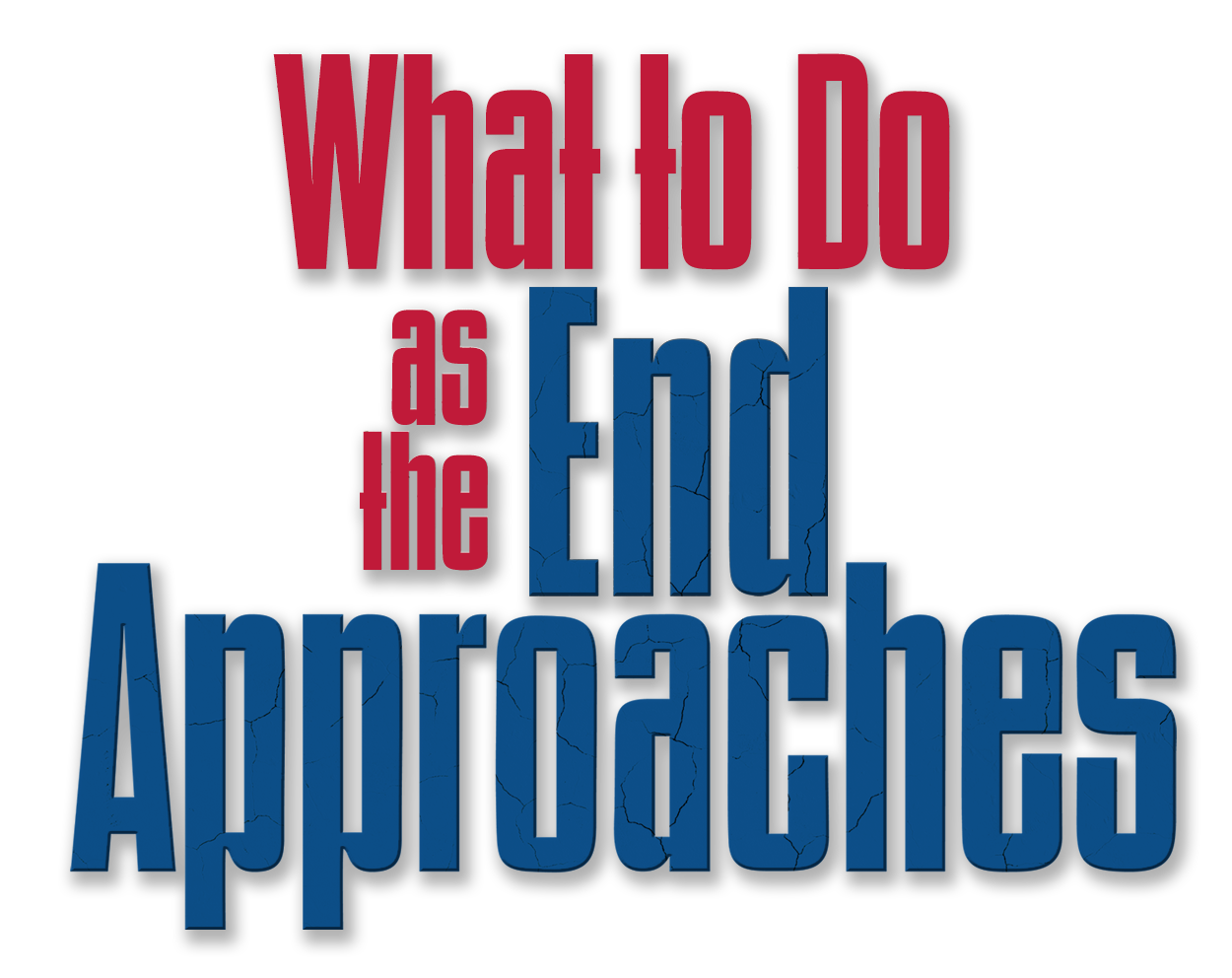 What to Do as the End Approaches
A holy life proclaims 
you believe He is coming back.
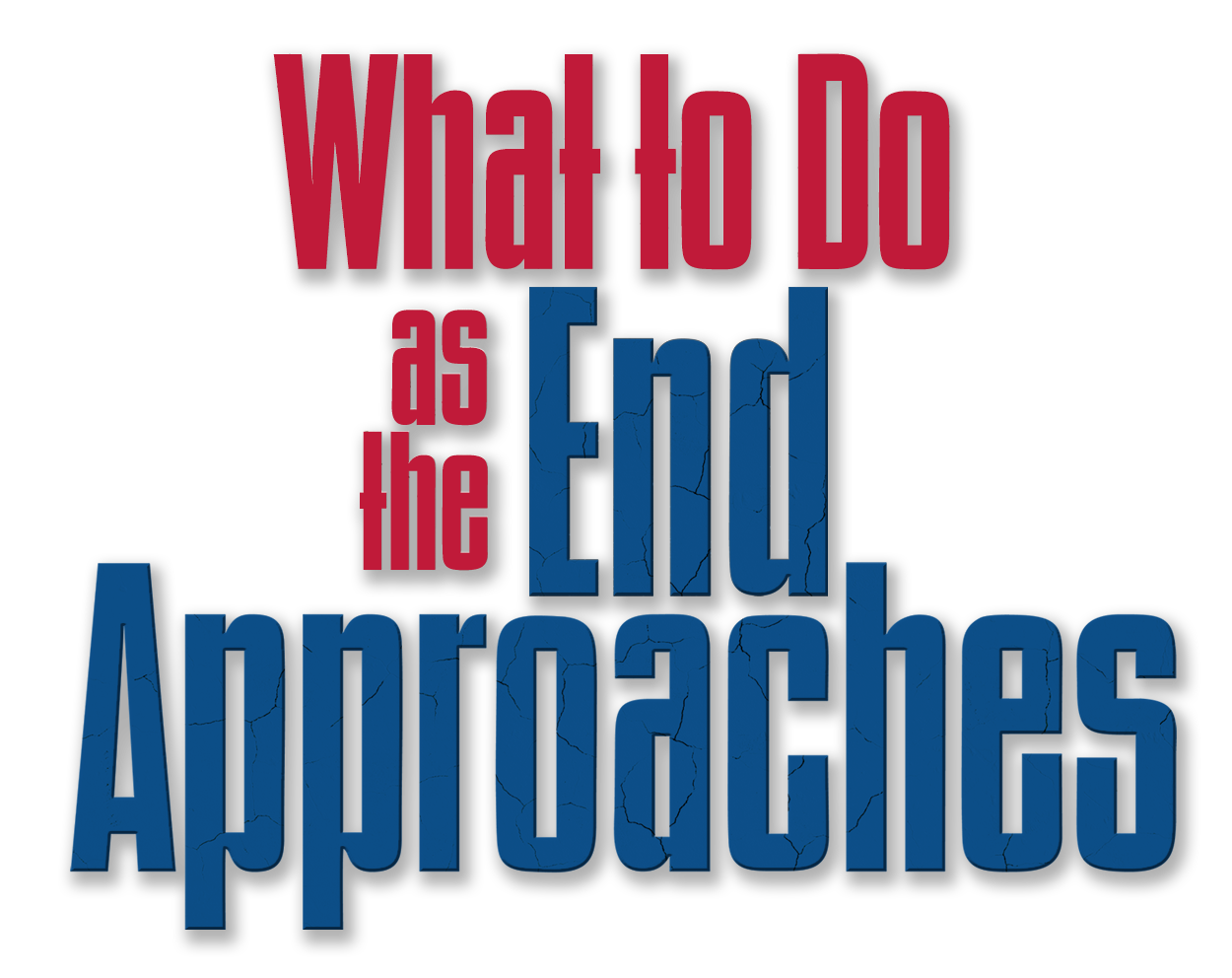 What to Do as the End Approaches
What now?
What to Do as the End Approaches
Is Jesus, and pleasing Jesus, the daily priority of your life?
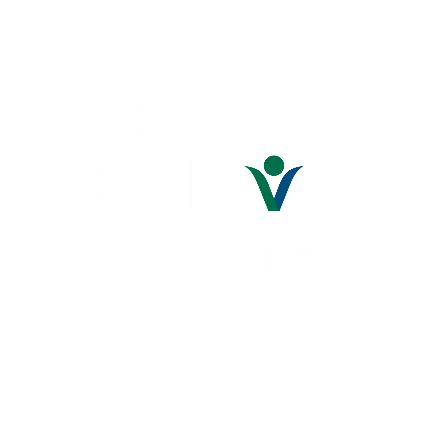 866.866.7329
Website
ebaw.org
email
info@ebaw.org
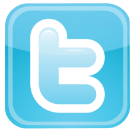 follow us on twitter
twitter.com/EveryBeliever
Like us on facebookwww.facebook.com/everybelieverawitness
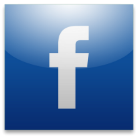 [Speaker Notes: !!]